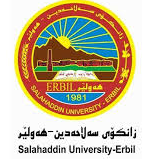 University of Salahaddin- Hawler
College of Education-Chemistry Department
P. Inorganic Chem., Third Stage
Prepared by: Nhiyat Hamadamen Hassan
(nhiyat.hassan@su.edu.krd) 2021-2022
Experiment. No. 1
Preparation of tirs(acetylacetonato)iron(III) [Fe(acac)3]
Theory:
The acetylacetonate anion forms complexes with many metal ions where in both oxygen atoms bind to the metal to form a six-membered chelating ring.
There is Resonance stabilization in the acetyl acetone structure
Resonance: occurred in unsaturated system defined as a delocalization of electrons to the π orbitals.
Tautomerism: occurred in equilibrium system at liquid state, defined are isomers of a compound which differ only in the position of the protons and electron.
B-diketone form
enol form
Tautomeric equilibrium
Resonance forms of the enolate an ion
This complex considers stable:
Resonance
Bidentate or chelated effect
6-member ring
The electron configuration for this complex according to Valence bond theory
26Fe     = [Ar18] 3d64s24p04d0                                             ground state atom
Fe3+ = [Ar18] 3d54s04p04d0                               ground state ion
Excited state ion
electron donated by 3 molecular of acac ligand
C.N. = 6
 
hybrid = sp3d2  outer d orbital
 
geometry = Oh
Procedure:
1. Dissolve (1.7g) from (FeCl3.6H2O) in (10ml) D.W. add (1.9ml) acac., let the solution in the room temperature about 15 minutes, with stirring.
2. Add (6.25g) CH3COONa.3H2O to the mixture shaking well after each addition.
3. Cool the mixture in ice bath, until the red precipitation appears filter the precipitate wash with cool water.
4. Weight the dry product and record the percentage yield.
Calculation:-
Questions:
What is the role of CH3COONa.3H2O?
2. Why oxygen acts as a donor atom?
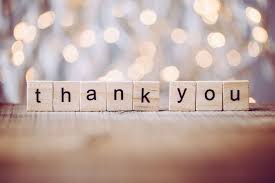